Aquifer Storage & Recovery Pilot Projects
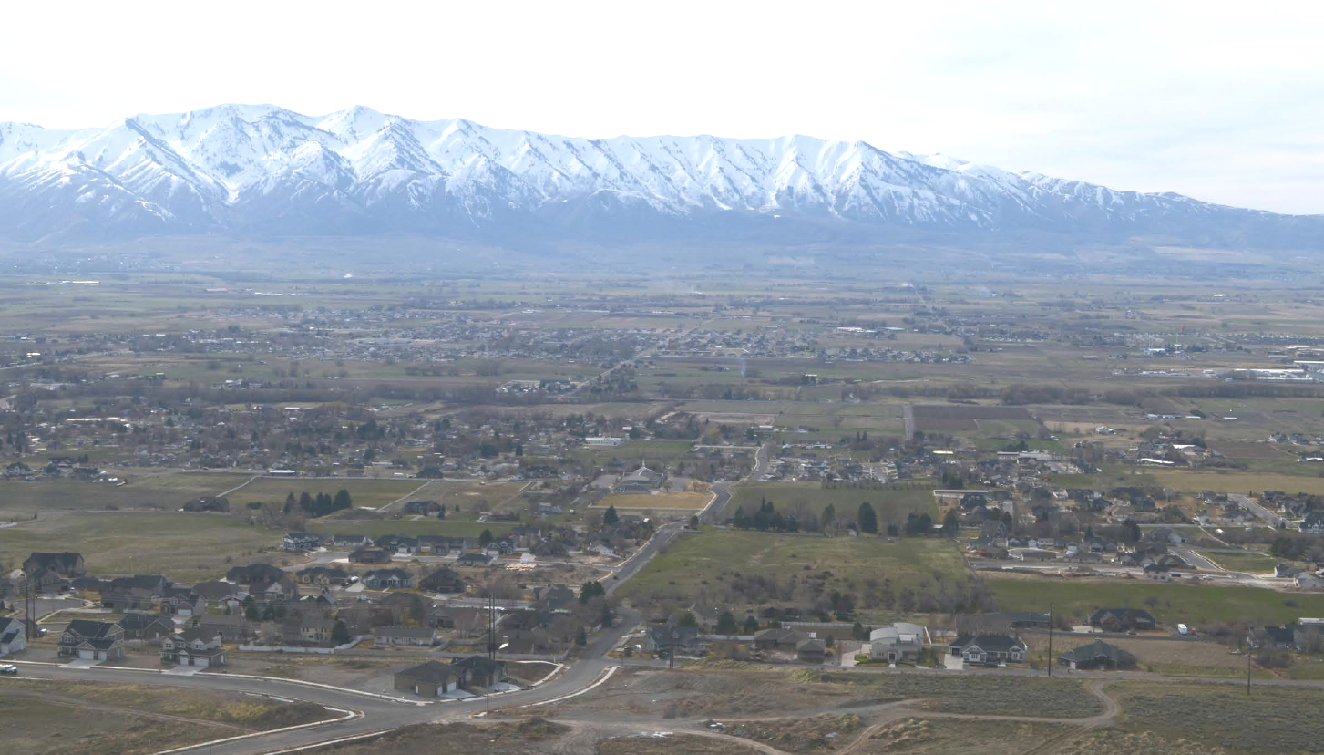 Paul Inkenbrandt
Background- Experience
The Weber River Basin Aquifer Storage and Recovery Pilot Project
Hurlow and others
Surface application of water to recharge aquifer
https://ugspub.nr.utah.gov/publications/special_studies/SS-136/ss-136_booklet.pdf

Cache Valley Aquifer Storage and Recovery - Phases I and II
Inkenbrandt and Thomas
https://ugspub.nr.utah.gov/publications/open_file_reports/OFR-615.pdf 


Aquifer Storage and Recovery in Millville, Cache County, Utah
Inkenbrandt
Injection of water to recharge aquifer
https://ugspub.nr.utah.gov/publications/reports_of_investigations/ri-275.pdf
Background- Questions you should address
Questions to answer with a pilot study:
Impact to other water rights?
Quantity?
Quality?
Where will the water go?
Aquifer of interest
Some person’s basement?
Change in groundwater chemistry?
What is the baseline chemistry?
Will you mobilize contaminants?
Amount added, extracted, and recovered?
Background- Outline
Steps for a successful pilot study:
Draft Design of Pilot Test
Compile existing information
Meet with regulators
Measure background conditions
Modify and build infrastructure
Conduct pilot test
Measure recovery conditions
Examine and share results
Draft Design of Pilot Test
A feasibility study is often necessary
Find an adequate place for ASR
Availability of recharge water
Location to recharge water
Location to recover water
Determine method of delivery
Injection
Surface application
Determine quantity of water to use in pilot test
enough to measure changes
unique to each situation
may depend on water availability
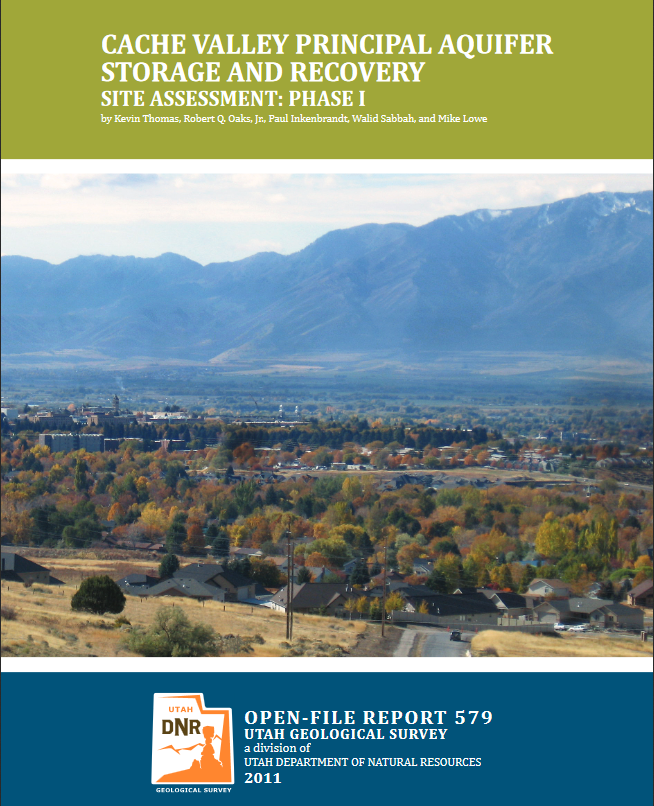 Good Guidance: http://www.ngwa.org/Advocacy-Awareness/Documents/BSP26-ASR.pdf
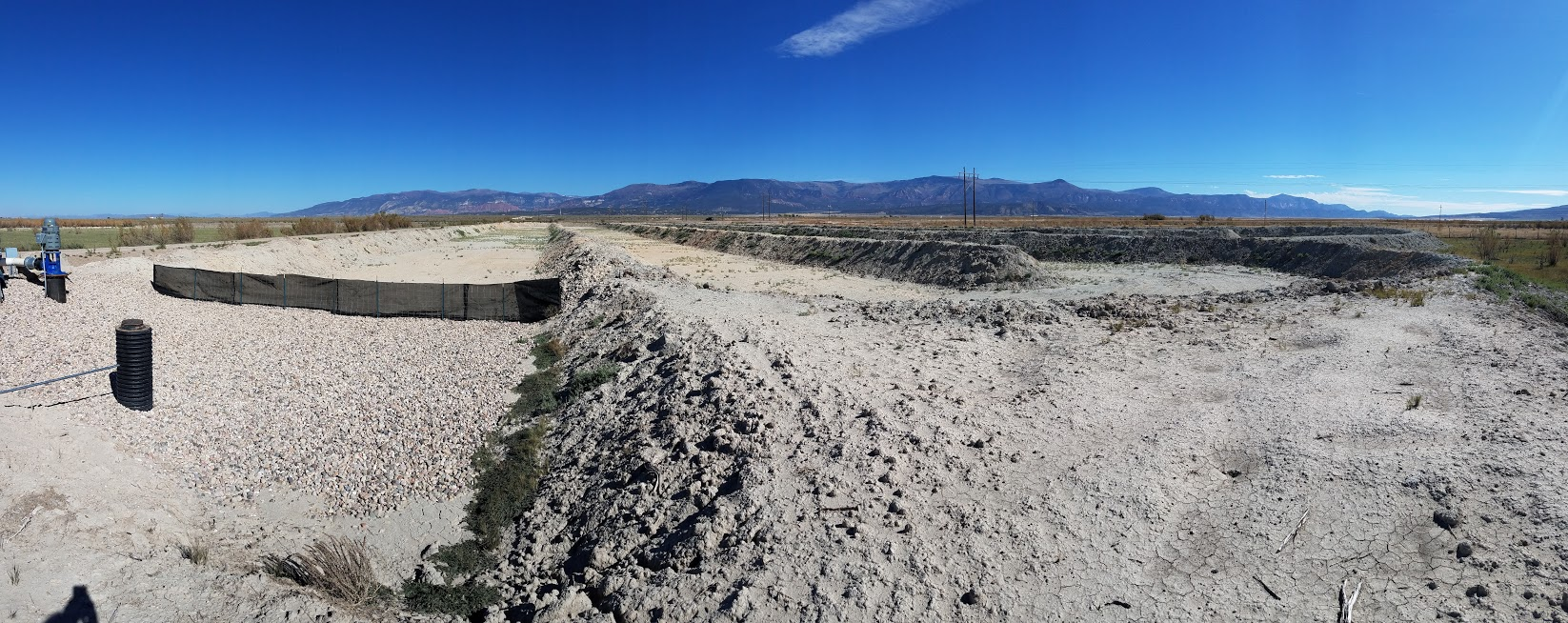 Compile existing information
Compiling existing info will tell you what data you have and help you figure out what data you will need

Existing Studies
UGS Online Publications https://geology.utah.gov/map-pub/publications/
USGS Online Publications https://pubs.er.usgs.gov/
Utah Water Rights Online Publications https://www.waterrights.utah.gov/techinfo/default.asp 

Water Chemistry Data
EPA and USGS https://www.waterqualitydata.us/portal/ 

Water Level Data
UGS https://apps.geology.utah.gov/gwdp/ 
USGS https://maps.waterdata.usgs.gov/mapper/index.html 

Water Well Data
Utah Division of Water Rights WRPOD file https://waterrights.utah.gov/gisinfo/wrcover.asp
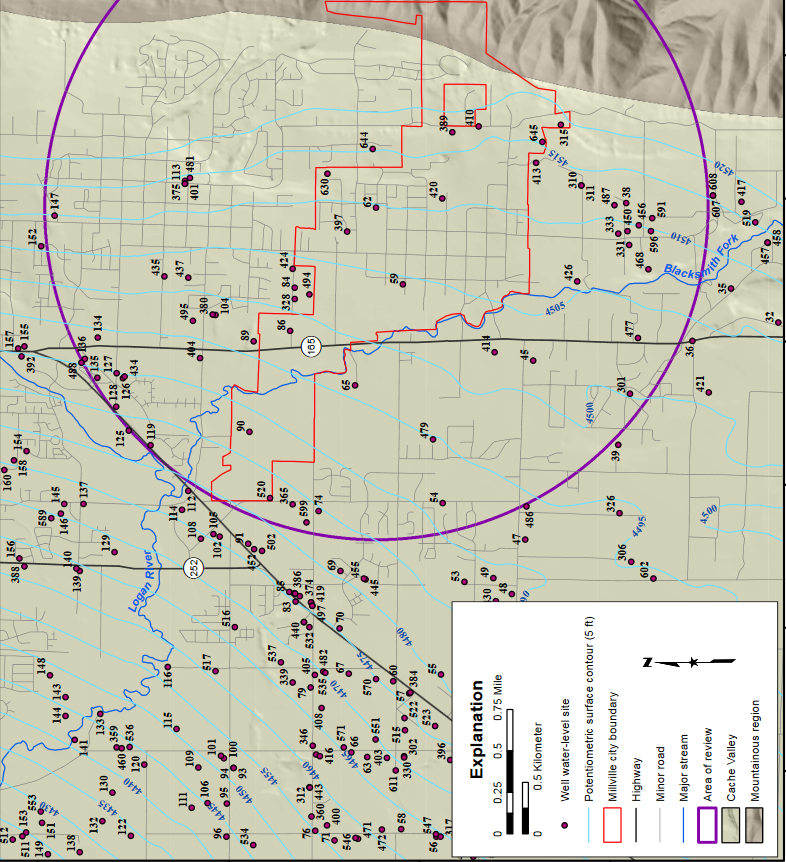 Compile existing information
Water Well Data
Utah Division of Water Rights WRPOD file https://waterrights.utah.gov/gisinfo/wrcover.asp 

Water Level Data
UGS https://apps.geology.utah.gov/gwdp/ 
USGS https://maps.waterdata.usgs.gov/mapper/index.html
Compile existing information
Water Well Data
Utah Division of Water Rights WRPOD file https://waterrights.utah.gov/gisinfo/wrcover.asp
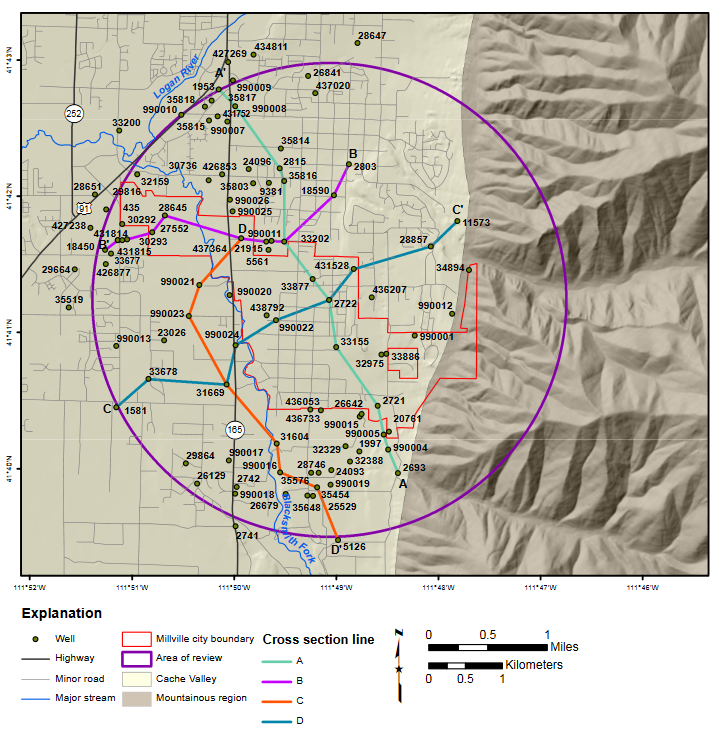 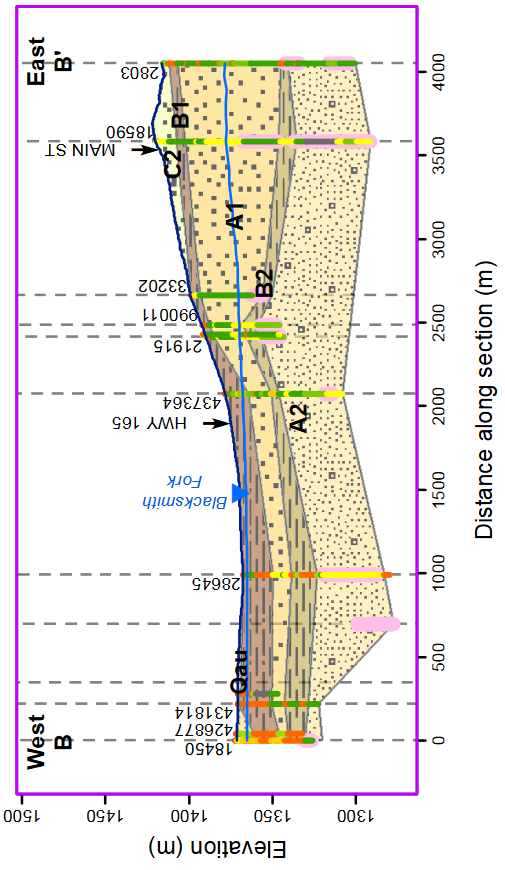 Compile existing information
Meet with regulators
Purpose = inform regulators of your intentions
you need permission to conduct a pilot test
Pilot test needed for a permit (most cases)

The public works official and the scientists or engineers conducting the study should start by meeting with:
Utah Division of Water Rights (73-3b-201j)
Utah Division of Water Quality
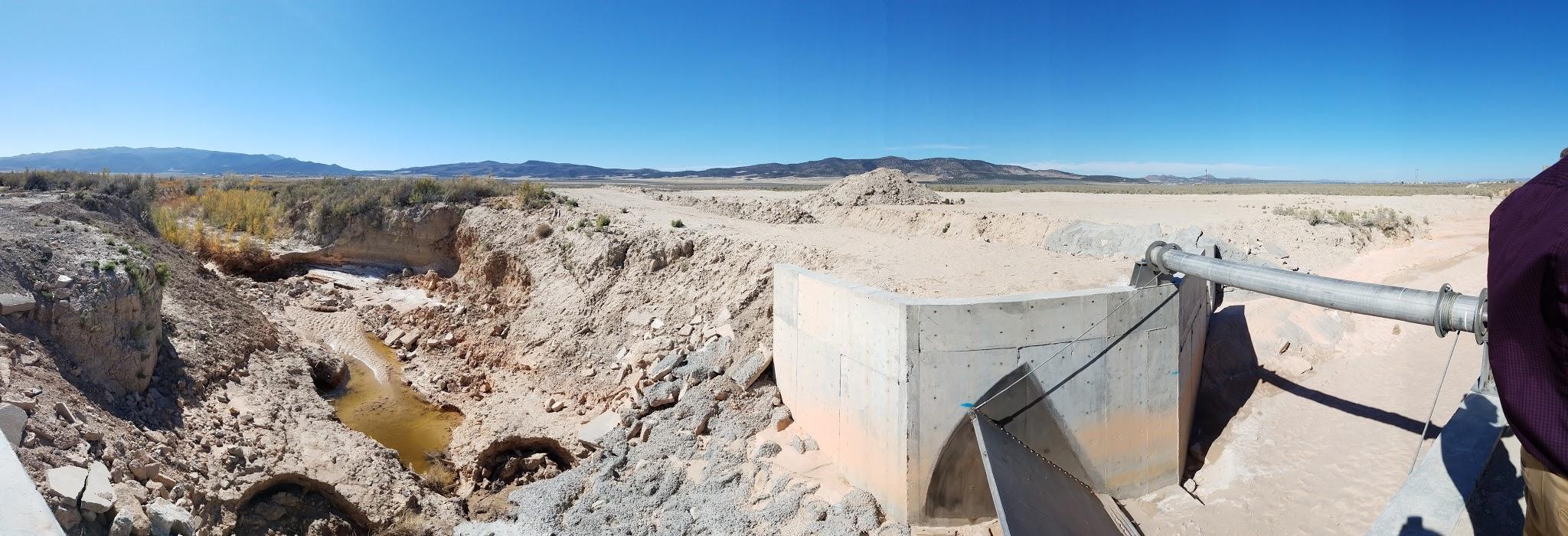 Meet with regulators
Injection well:
Utah Underground Injection Control (Class V ASR Well)

Public water supply:
Utah Division of Drinking Water

Also the Utah Division of Water Resources is interested in and sometimes supports these projects
Measure background conditions
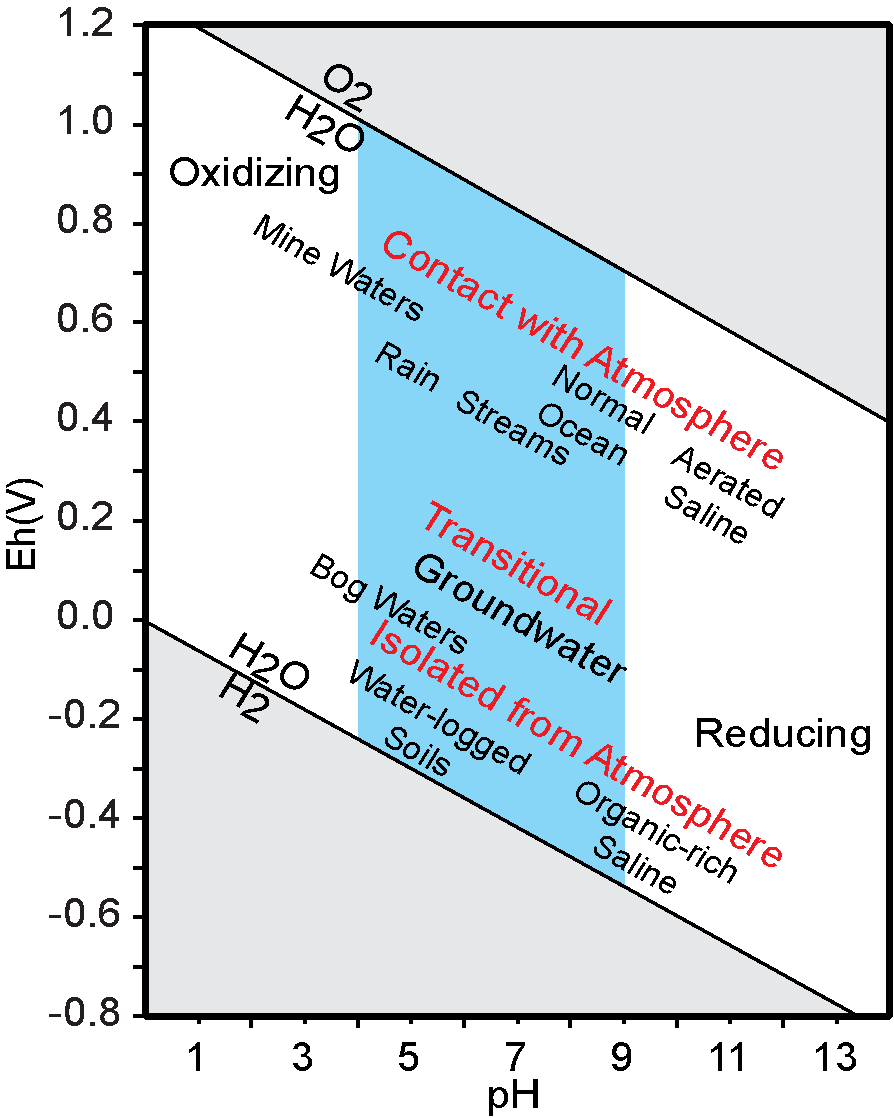 Redox State
Best measured with 
pH, 
dissolved oxygen, and 
oxidation-reduction potential
Indicates if ions will dissolve or precipitate
Think Flint Michigan
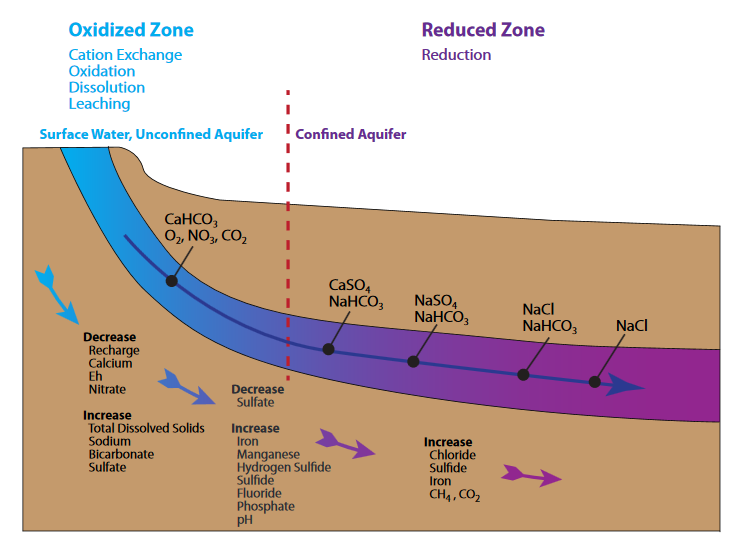 Measure background conditions
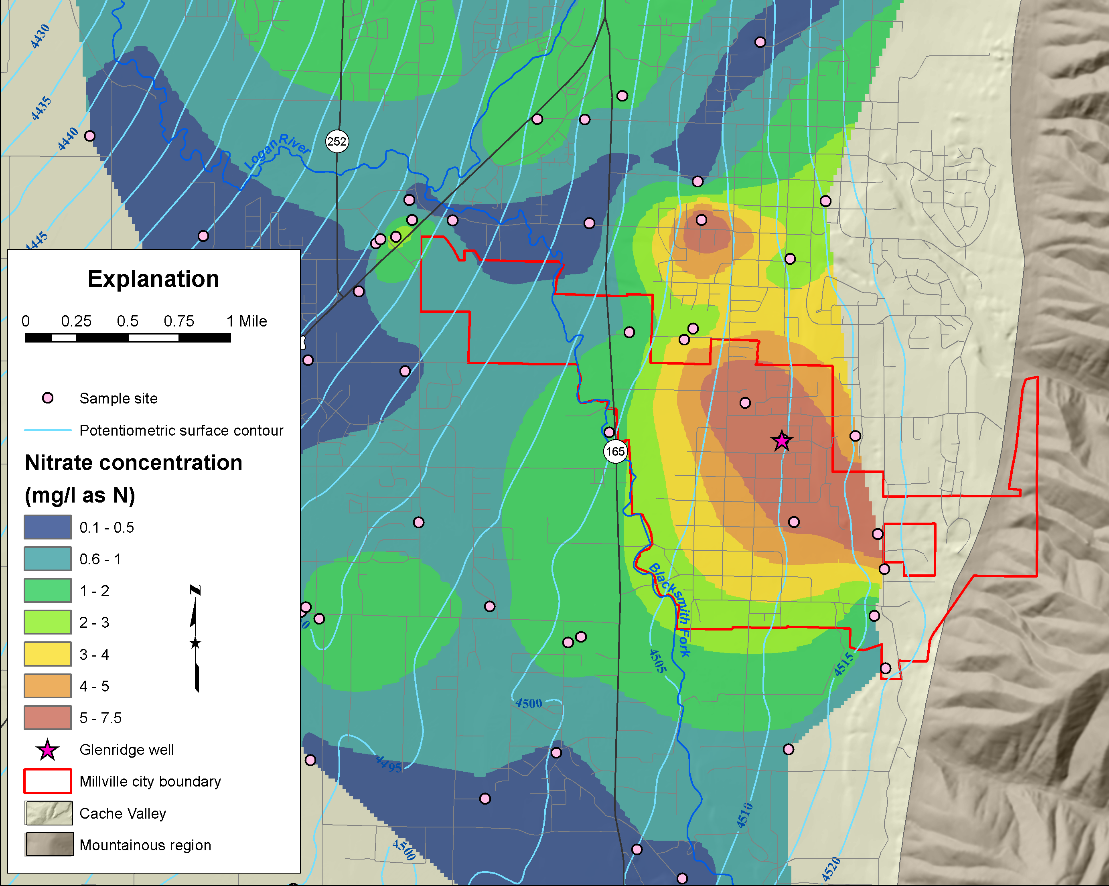 Notable contaminants
Arsenic, lead, uranium and other metals
Nitrogen and other nutrients
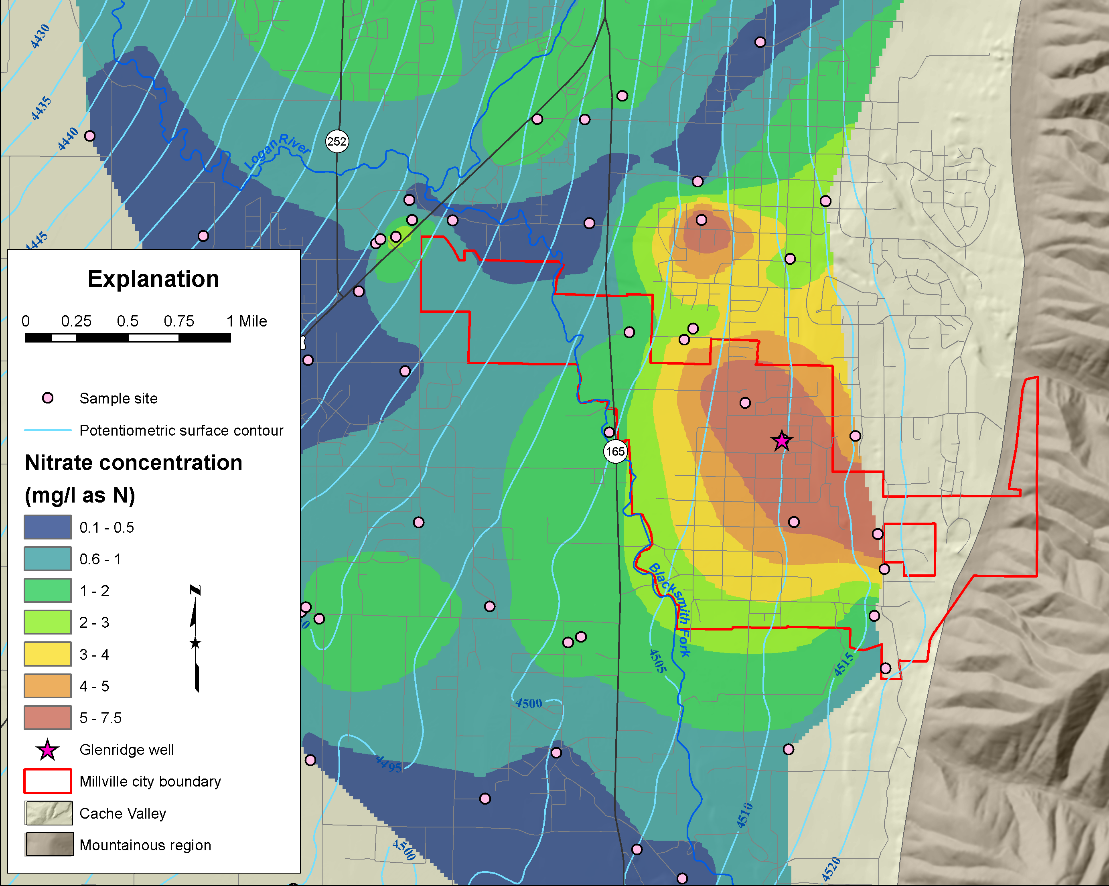 GW Flow
Measure background conditions
General Chemistry
Field parameters:
Conductivity
pH
Ca, Mg, Na, K,
Cl, HCO3, SO4

Good for:
models
detection of changes
comparison to other water
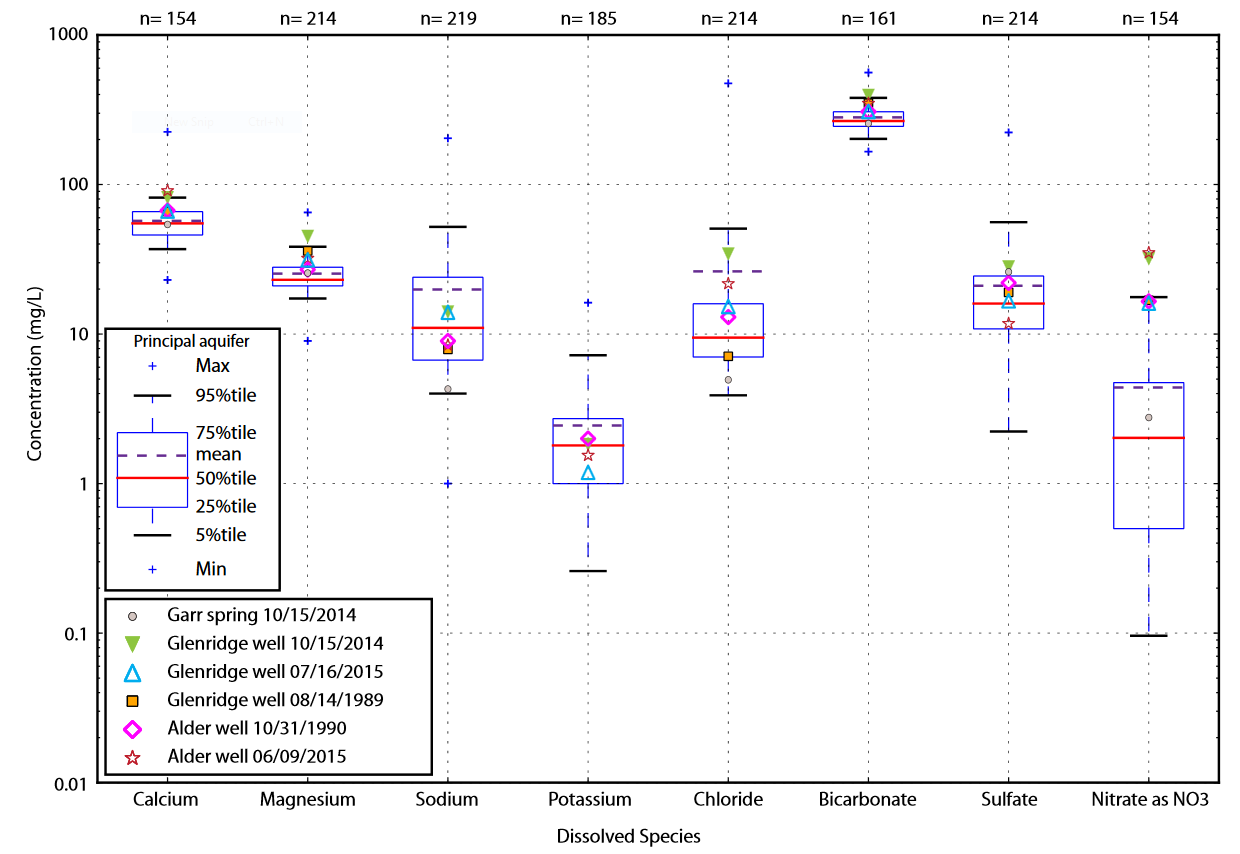 Measure background conditions
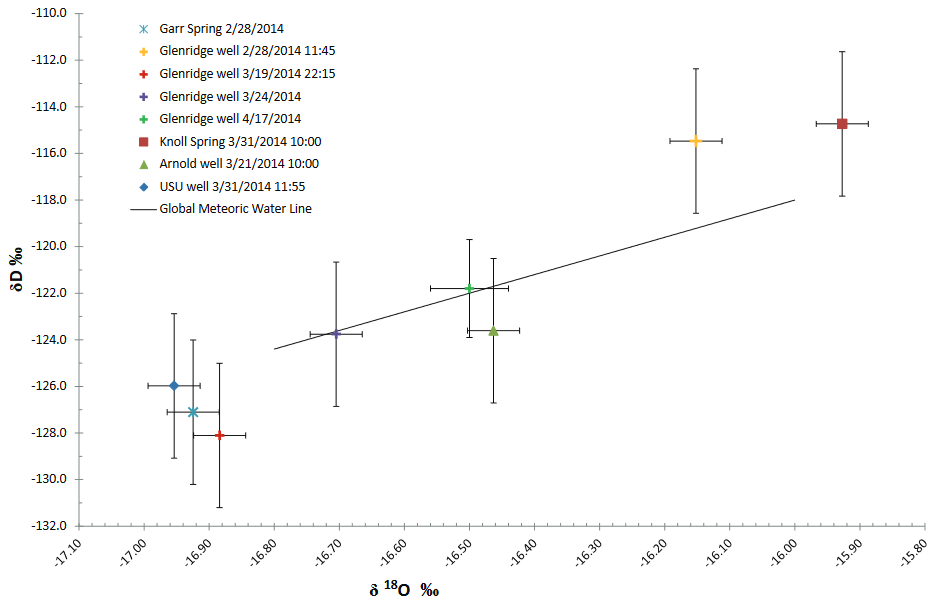 Stable Isotopes
Inexpensive and easy to use 
calculates mixing
can infer temperature of recharge
Measure background conditions
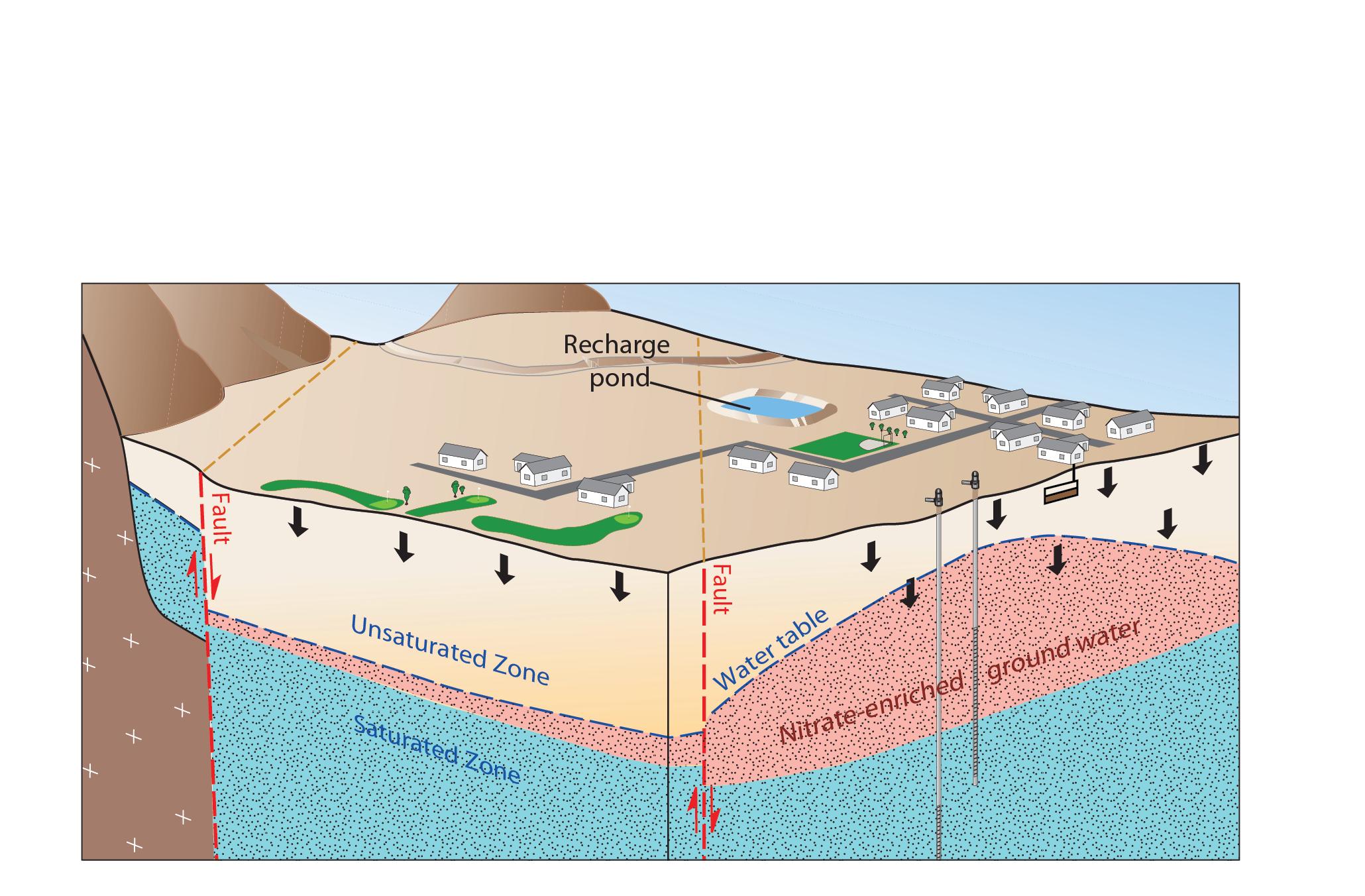 Groundwater Levels
Higher groundwater can mobilize contaminants previously in the unsaturated zone
cause flooding or other shallow groundwater hazards
Modify and build infrastructure
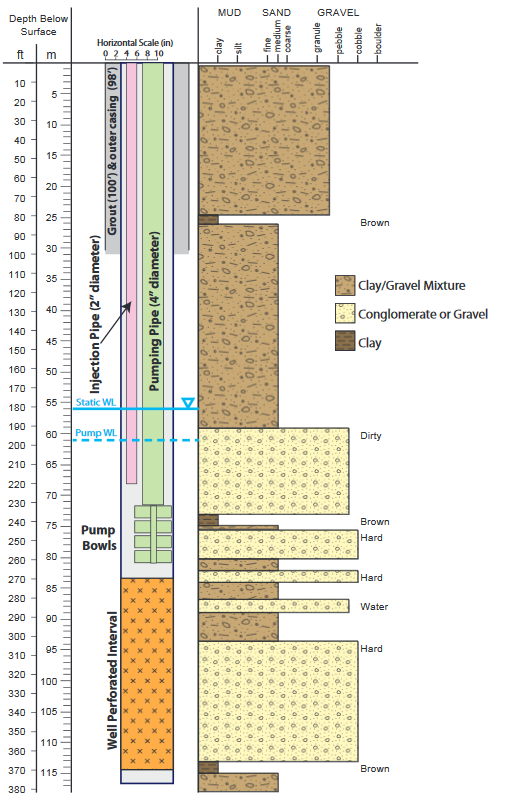 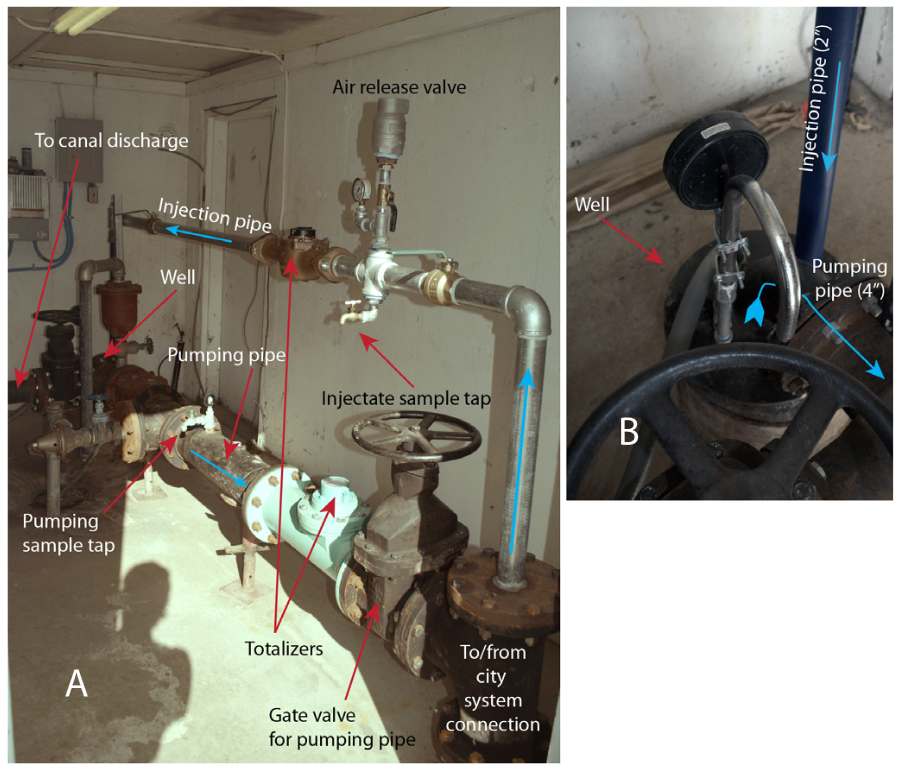 [Speaker Notes: Delivery Method
Volume Measurement
Sub-aqueous injection point]
Conduct pilot test & Measure recovery conditions
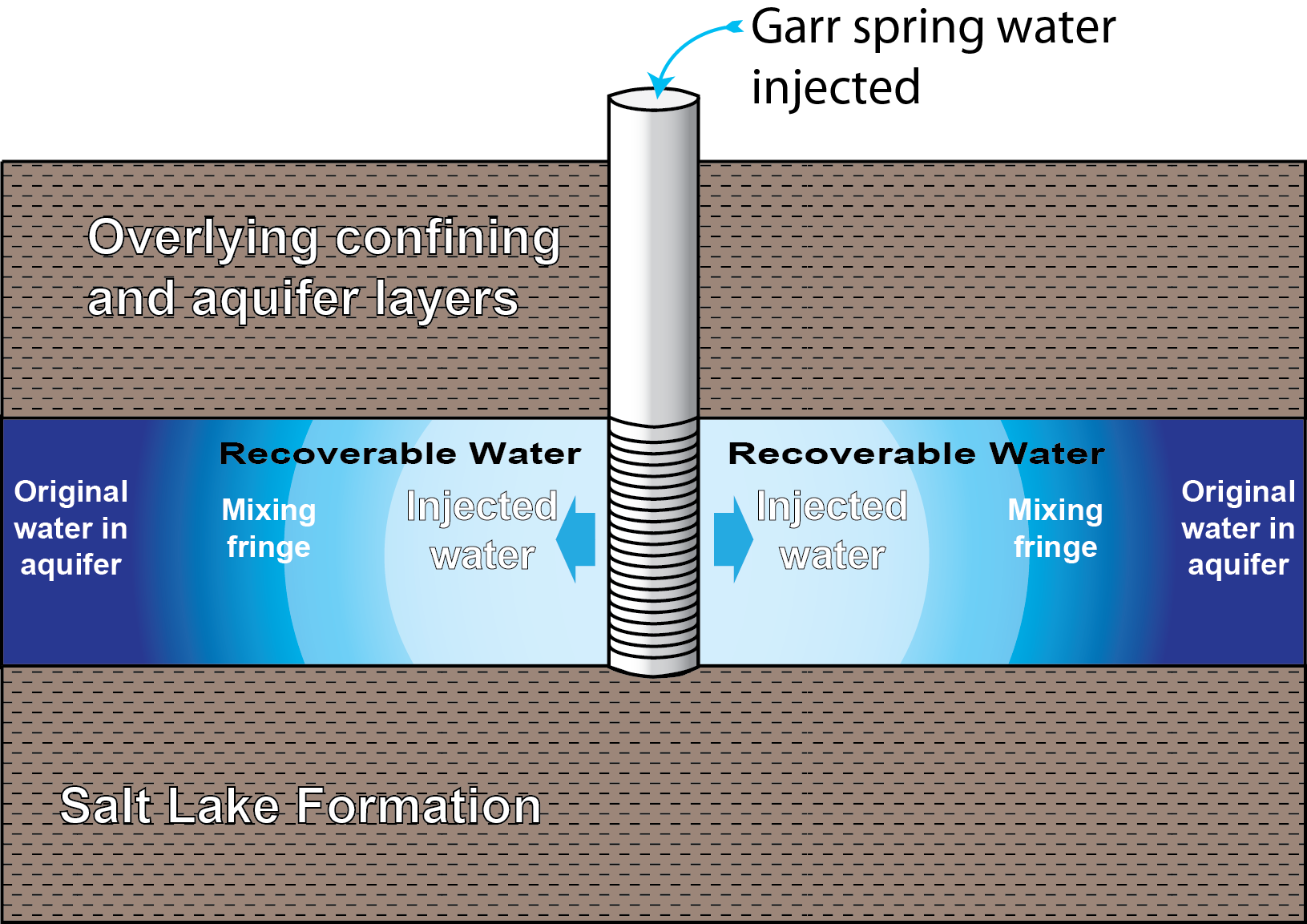 Aquifer storage and recovery can treats the aquifer like a reservoir.

Saves “bubble” of spring water in the aquifer.
Conduct pilot test & Measure recovery conditions
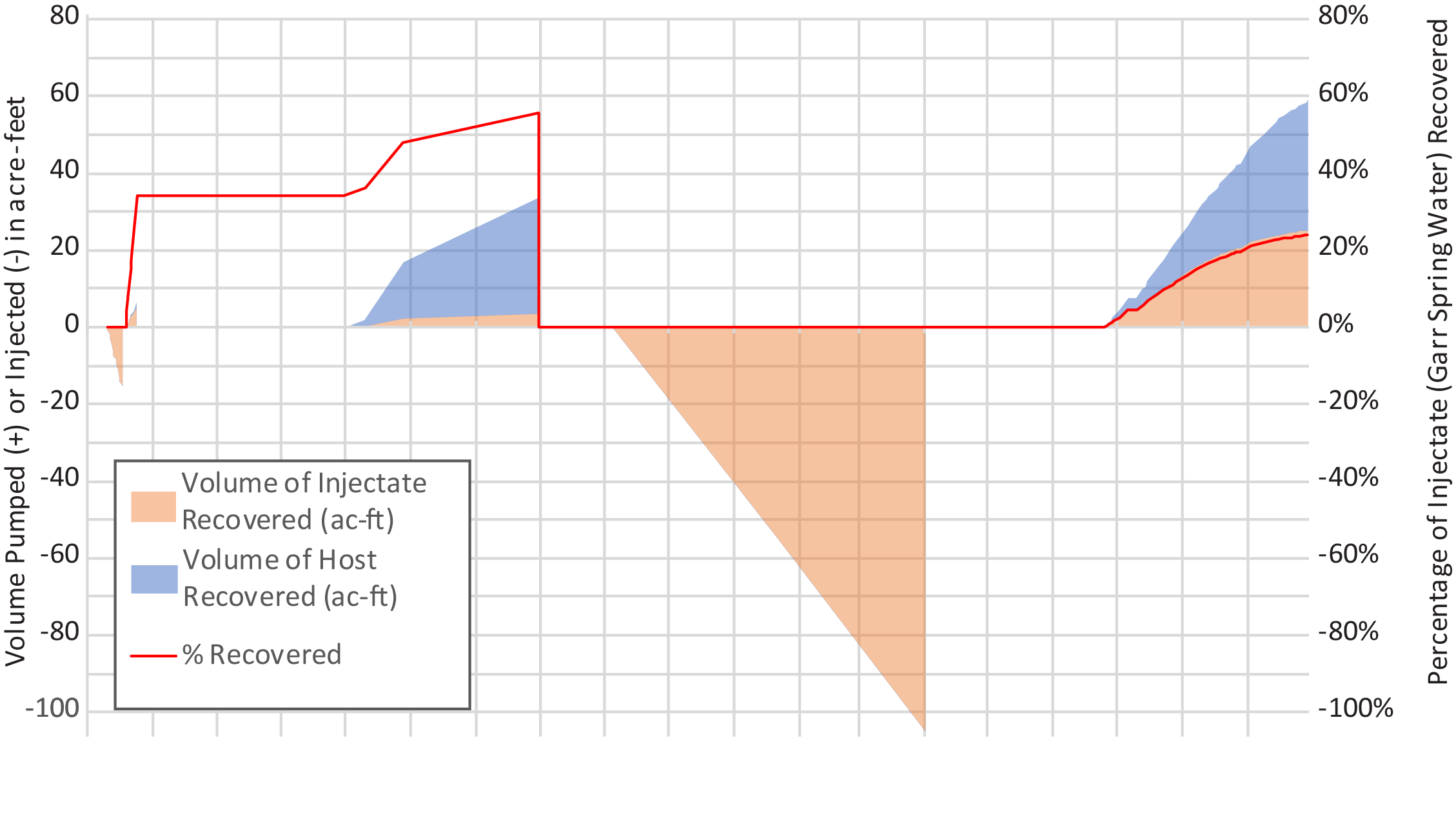 Pump
Injection
Conduct pilot test & Measure recovery conditions
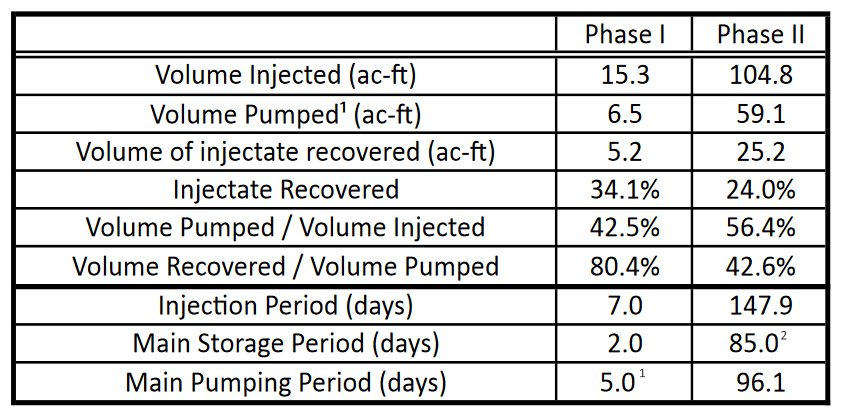 Conduct pilot test & Measure recovery conditions
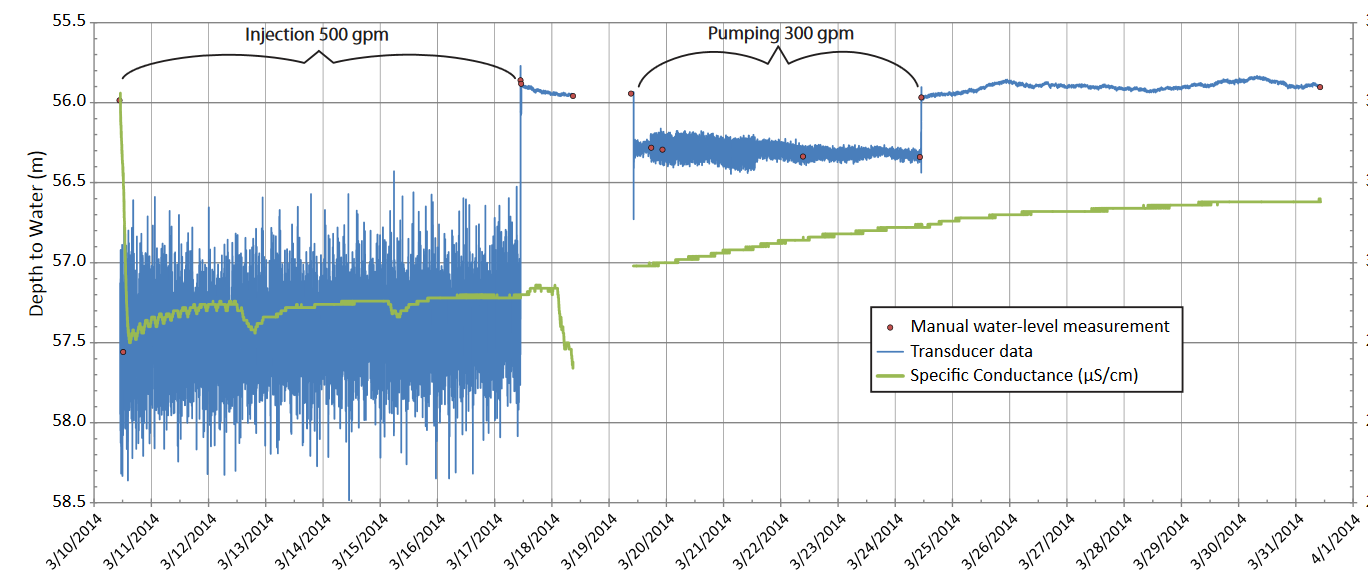 Conduct pilot test & Measure recovery conditions
6/7/2016 Alder well nitrate concentration is 8.6 mg/L
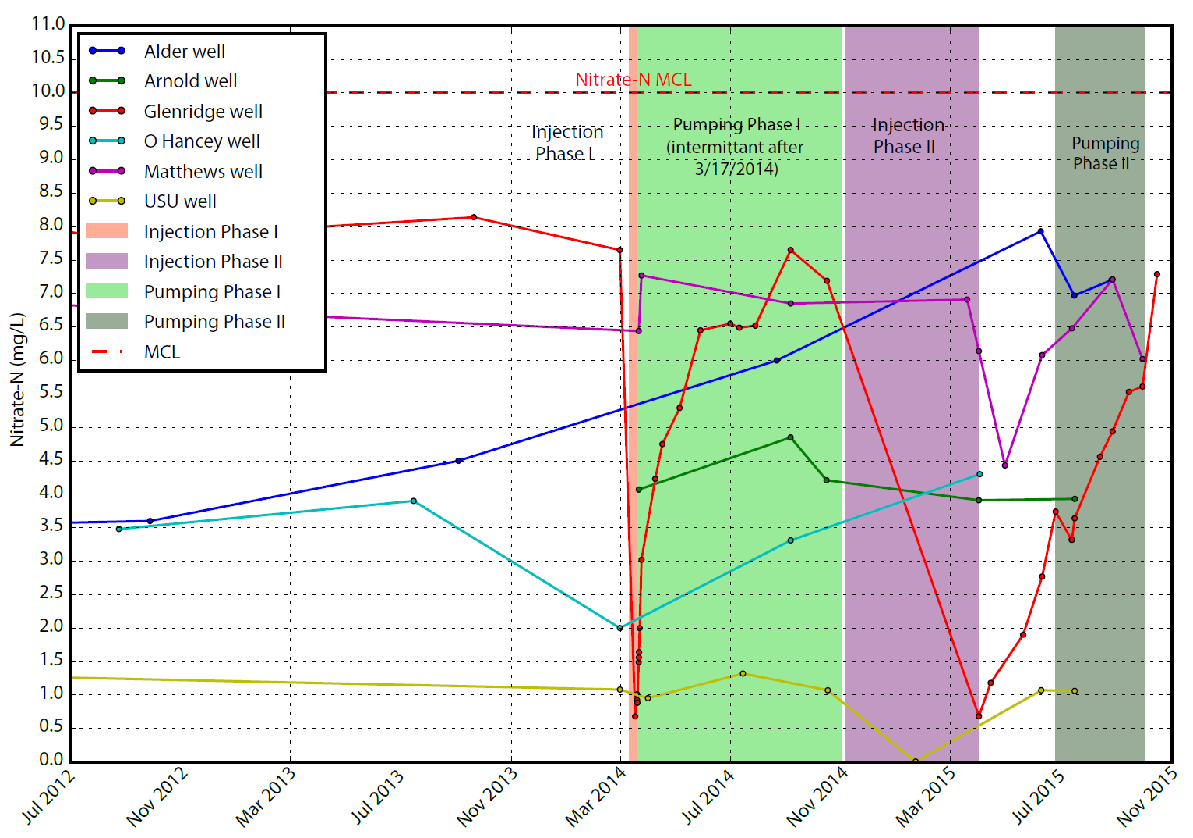 [Speaker Notes: 6/7/2016 Alder well nitrate concentration is 8.6 mg/L]
Modeling - Injection
Modeling - Nitrate
Summary
Summary:
Background data are essential
Key things to measure can be measured in the field (pH, ORP, conductivity, dissolved oxygen)
Good well coverage is important (may need a monitoring well)
Stable isotopes can be useful for calculating mixing
Questions?
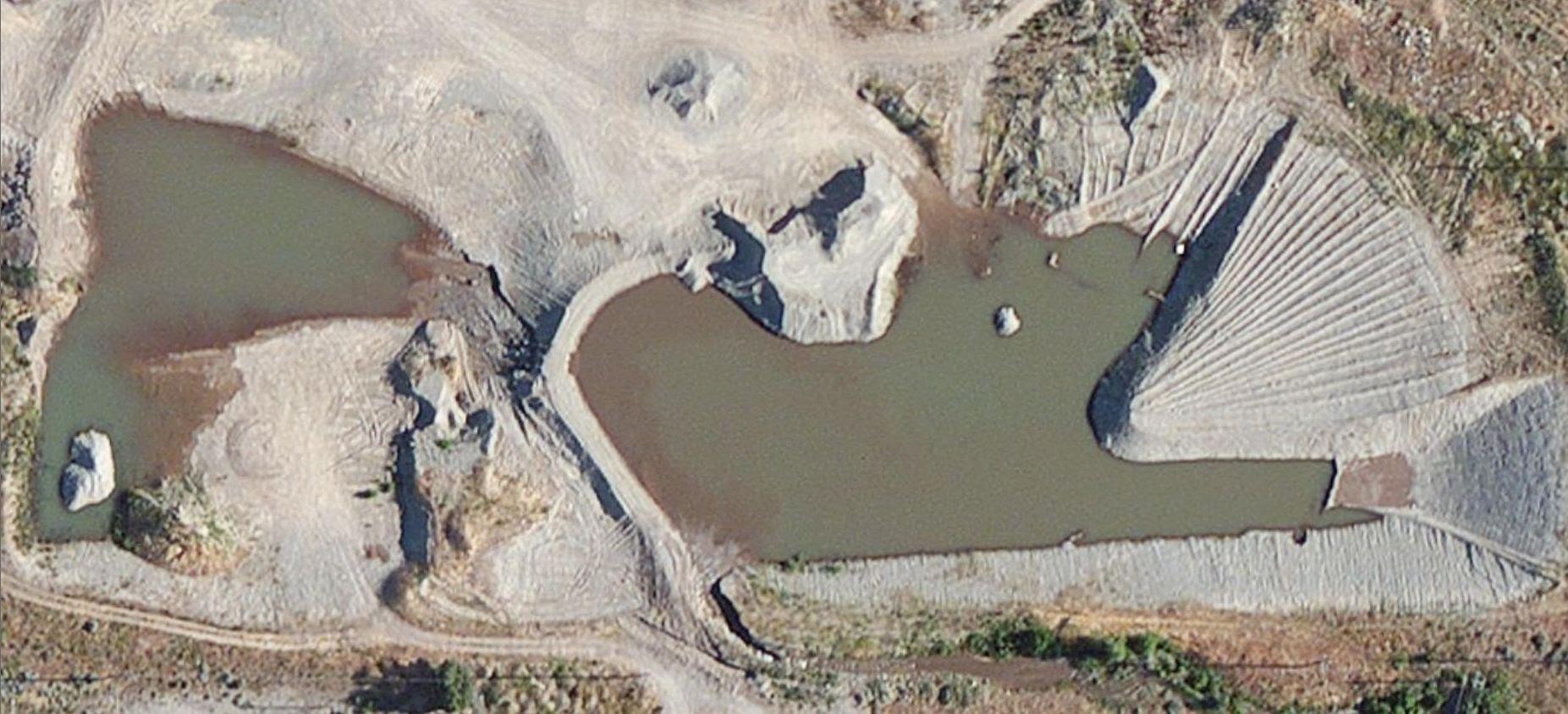 Background - Nitrate
Distribution of septic systems in the area.

High concentration of systems up gradient of Glenridge Well
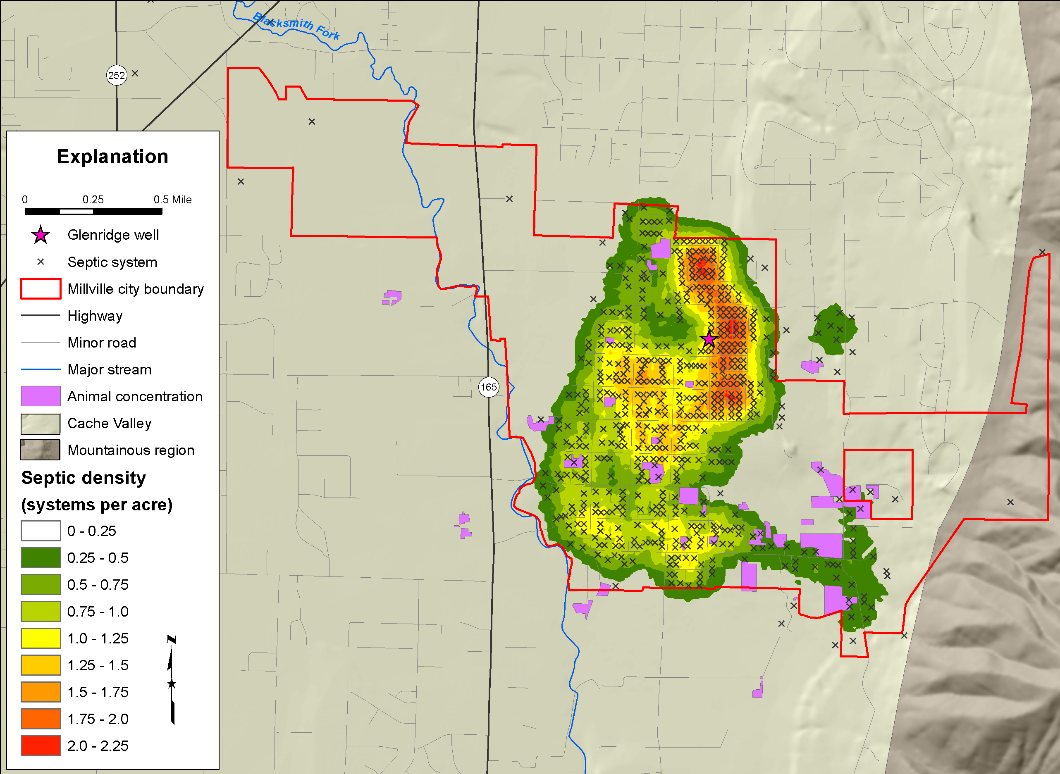 GW Flow